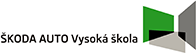 ŠKODA AUTO VYSOKÁ ŠKOLA, O.P.S.
Studijní program: N6208 Ekonomika a management
Studijní obor: 6208T088 Podniková ekonomika a management provozu
STATISTICKÁ REGULACE PROCESU UTAHOVÁNÍ ŠROUBOVÝCH SPOJŮ
Vladimír PIŠL
2019
Vedoucí práce: doc. Ing. Eva Jarošová, CSc.
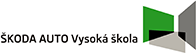 Cíl
Cílem práce je vyhodnotit způsobilost procesu utahování vybraného šroubového spoje a navrhnout způsob zásahu do procesu výroby za účelem minimalizace kolísání kolem cílové hodnoty.
DP, Vladimír Pišl, 2019
2
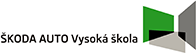 Obsah prezentace
Rámcový obsah					strana 	4
Obsah a struktura práce			strana	5
Montáž kostřícího spoje automat. převodovky	strana	6
Postup a metody řešení				strana	7
MSA, výsledky práce				strana	8-11
SPC, výsledky práce				strana	12-15
Závěr						strana	16
Použitá literatura				strana	17
DP, Vladimír Pišl, 2019
3
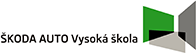 Rámcový obsah
Analyzovat systém měření vybraného utaženého šroubového spoje.
Pomocí experimentu identifikovat faktory mající vliv na zvolený proces utahování šroubového spoje.
Navrhnout vhodný typ regulačního diagramu pro proces utahování zvoleného šroubového spoje a provést analýzu 
způsobilosti procesu.
Navrhnout způsob zásahu do výrobního procesu utahování zvoleného šroubového spoje pro minimalizaci kolísání kolem cílové hodnoty.
DP, Vladimír Pišl, 2019
4
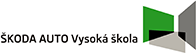 Obsah a struktura práce
teoretická část,
analýza systému měření, statistická regulace procesu
praktická část,
ekonomicko-technická charakteristika podniku,
měření utahovacího momentu,
návrh experimentu R&R a jeho vyhodnocení,
návrh zásahu do procesu,
montážní proces,
návrh vhodného typu regulačního diagramu
způsobilost procesu,
závěr.
DP, Vladimír Pišl, 2019
5
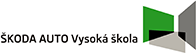 Montáž kostřícího vodiče automat. převodovky
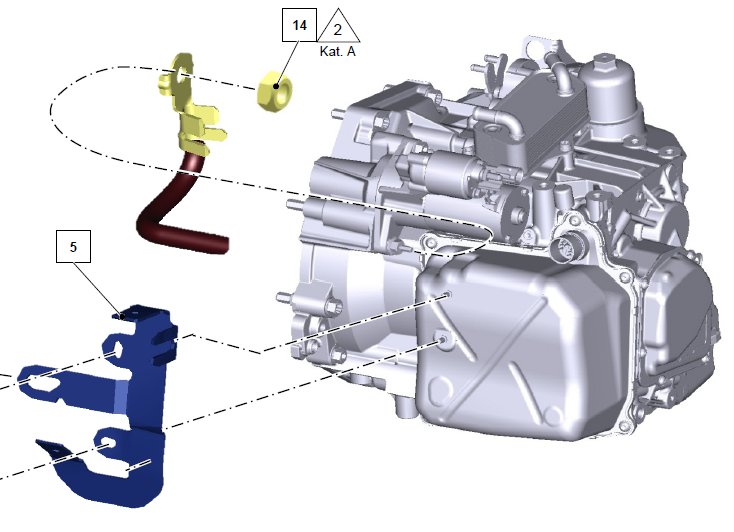 DP, Vladimír Pišl, 2019
6
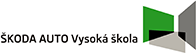 Postup a metody řešení
MSA
- ověření opakovatelnosti měření momentu jednotek,
- návrh experimentu R&R pro neopakovatelné měření,
- vyhodnocení experimentu R&R a návrh zásahu do procesu.
SPC
ověření stability procesu pomocí tří regulačních diagramů,
porovnání regulačních diagramů pomocí ARL,
ověření předpokladů a návrh vhodného diagramu,
výpočet příslušných ukazatelů a vyhodnocení způsobilosti procesu,
návrh zlepšení způsobilosti.
DP, Vladimír Pišl, 2019
7
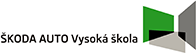 MSA, výsledky práce
potvrzen předpoklad neopakovatelného měření
DP, Vladimír Pišl, 2019
8
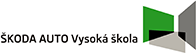 MSA, výsledky práce
%R&R = 20,8 %, systém měření je podmíněně způsobilý
opakovatelnost 71,85 % a reprodukovatelnost 28,15 %
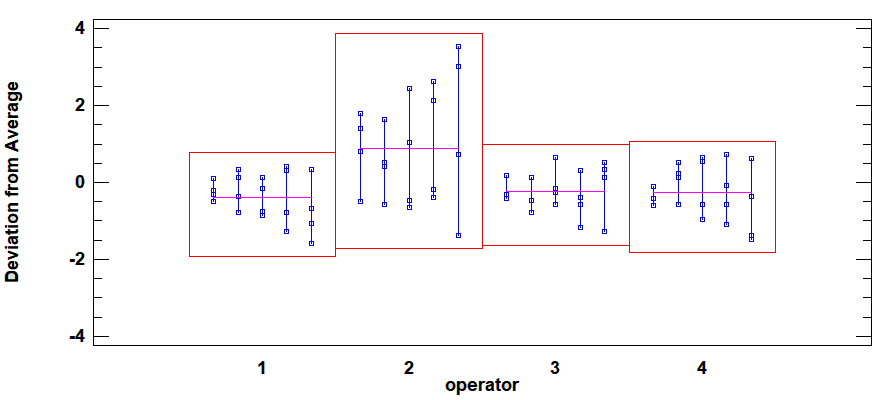 DP, Vladimír Pišl, 2019
9
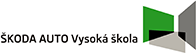 MSA, výsledky práce
operátor 2 nevhodně manipuluje s měřidlem
chybné držení klíče a trhavé pohyby
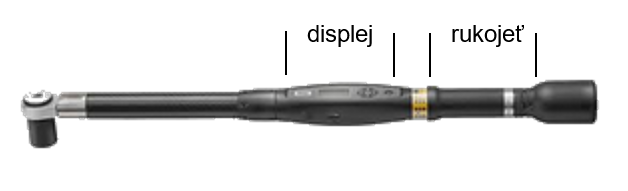 DP, Vladimír Pišl, 2019
10
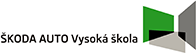 MSA, výsledky práce
%R&R = 12,3 %, systém měření je podmíněně způsobilý
opakovatelnost 100 % (nadhodnoceno)
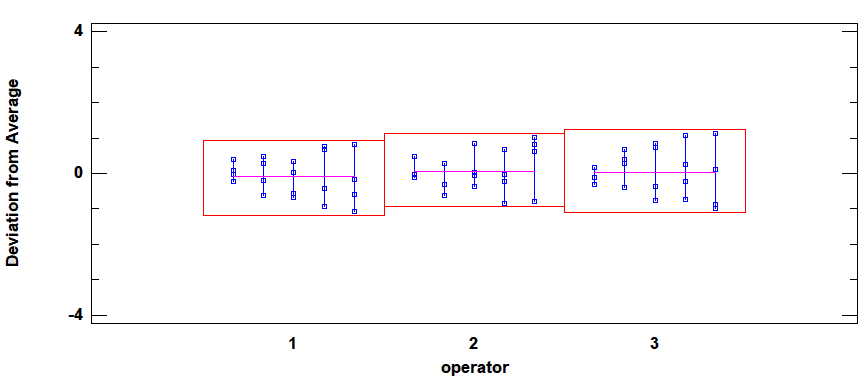 DP, Vladimír Pišl, 2019
11
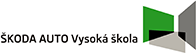 SPC, výsledky práce
proces je pod statistickou kontrolou,
normální rozdělení dat a vyloučena přítomnost autokorelace
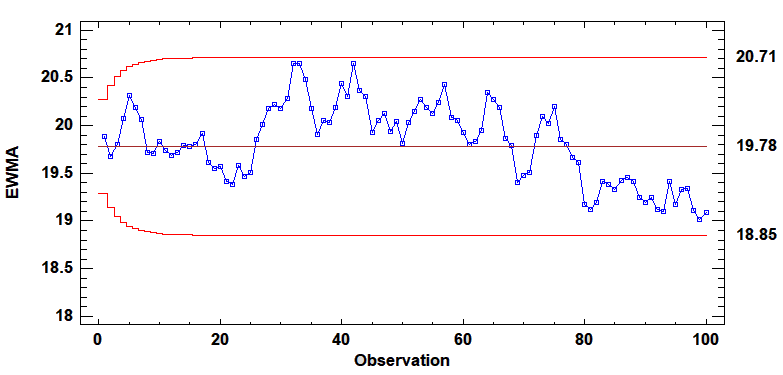 DP, Vladimír Pišl, 2019
12
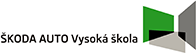 SPC, výsledky práce
navržen vhodný typ regulačního diagramu,
první fáze regulace procesu:
Shewhartovy regulační diagramy
častý výskyt vymezitelných příčin = velké posuny střední polohy procesu
fáze dlouhodobé statistické regulace procesu
diagram CUSUM (normální rozdělení dat)
diagram EWMA
požadováno odhalovat malé posuny střední polohy procesu
DP, Vladimír Pišl, 2019
13
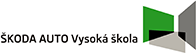 SPC, výsledky práce
proces utahování je podmínečně způsobilý:
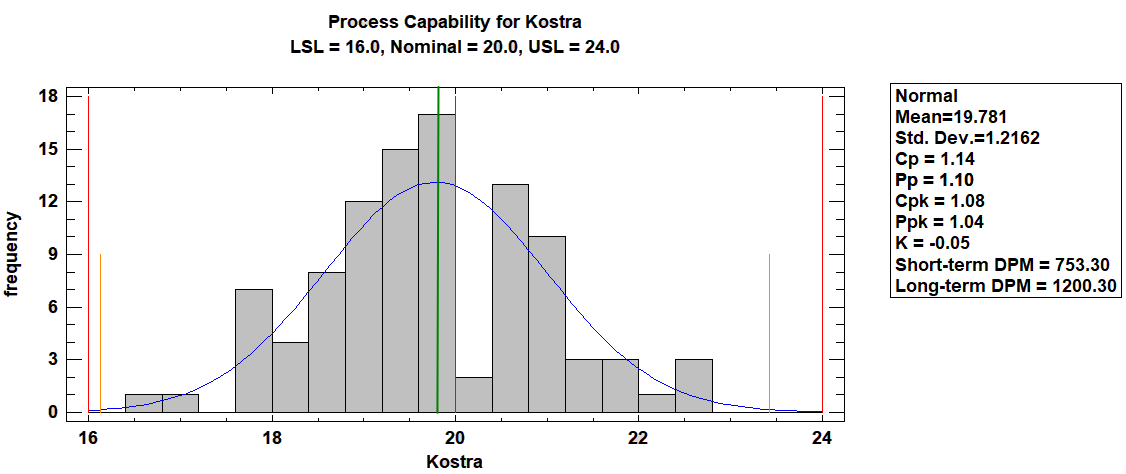 DP, Vladimír Pišl, 2019
14
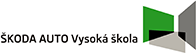 SPC, výsledky práce
zvýšení způsobilosti procesu:
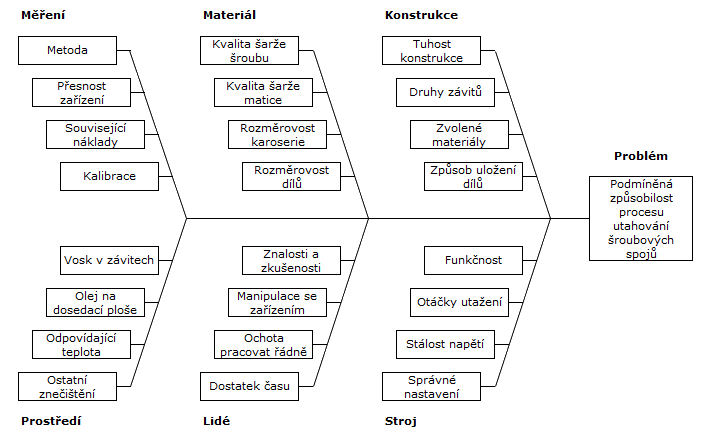 DP, Vladimír Pišl, 2019
15
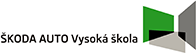 Závěr
Systém měření je podmínečně způsobilý,
vliv operátorů,
odhad opakovatelnosti je zkreslen o variabilitu mezi jednotkami ve skupině.

Zvolený proces je pod statistickou kontrolou, 
navrženy regulační diagramy,
Shewhartovy,
CUSUM, EWMA,
proces je podmínečně způsobilý,
způsobilost lze zvýšit snížením dopadu vstupujících veličin.
DP, Vladimír Pišl, 2019
16
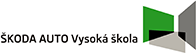 Použitá literatura
MONTGOMERY, D. C. Statistical quality control.: A modern introduction. 6. vyd. Hoboken: John Wiley and Sons, 2009. ISBN 978-0-470-23397-9.
AUTOMOTIVE INDUSTRY ACTION GROUP, -. Measurement System Analysis (MSA).  [online]. 2010. URL: http://www.rubymetrology.com/add_help_doc/MSA_Reference_Manual_4th_Edition.pdf.
JAROŠOVÁ, E. -- NOSKIEVIČOVÁ, D. Pokročilejší metody statistické regulace procesu. 1. vyd. Praha: Grada Publishing, a.s., 2015. ISBN 978-80-247-5355-3.
DP, Vladimír Pišl, 2019
17